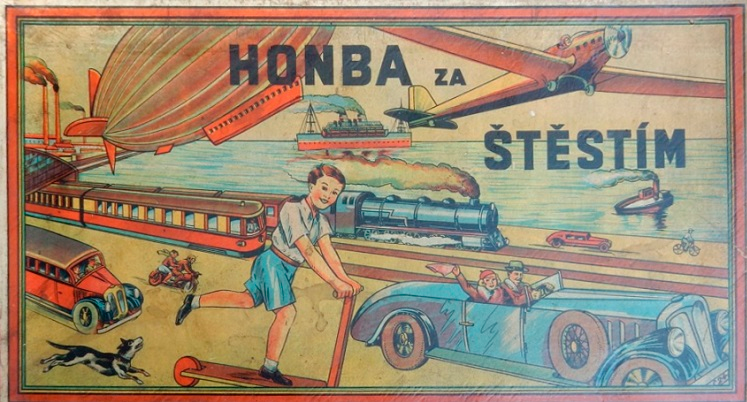 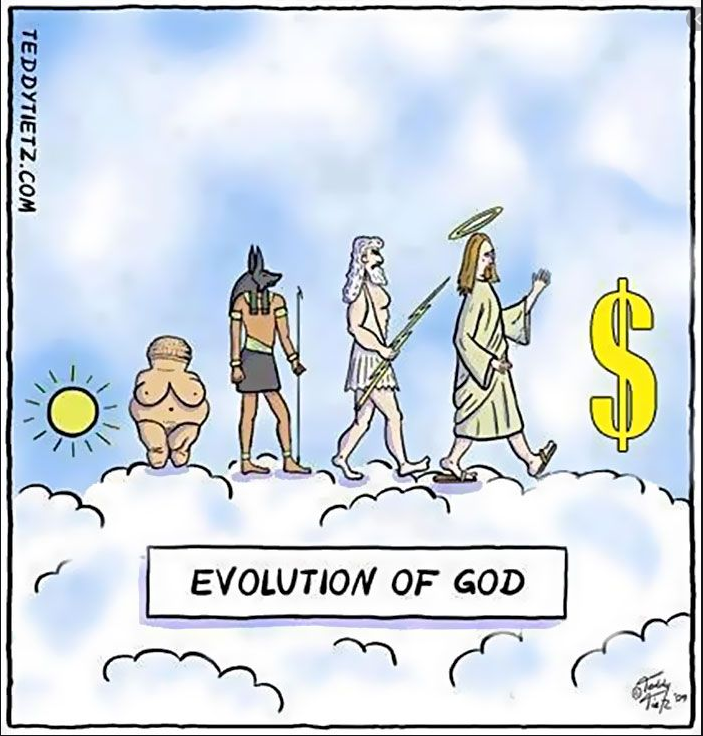 Metodika VI.Kultura, společnost,diskurzy - a myVěcná honba za štěstím: Sigmund Freud – Nespokojenost v kultuře(1930), první část (I.-III.)
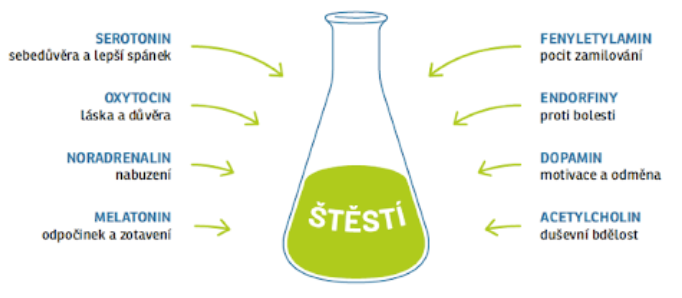 Dr. Klára Hübner, Ustav pomocných věd historických a archivnictví, Metodika V
1
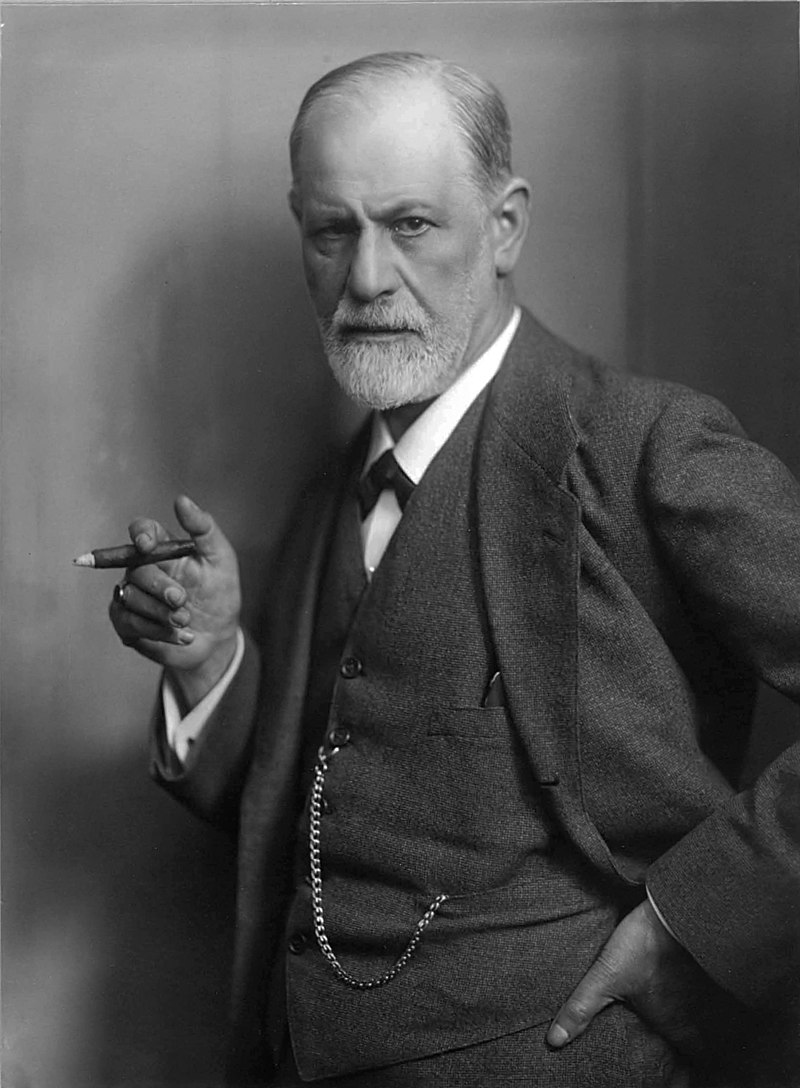 Sigmund FreudSigismund Šlomo Freud6. května 1856Příbor (okr. Nový Jičín)+ 23. zaří 1939Londýnstvořitel psychoanalytické metodykulturní antropolog,psycholog, filozof
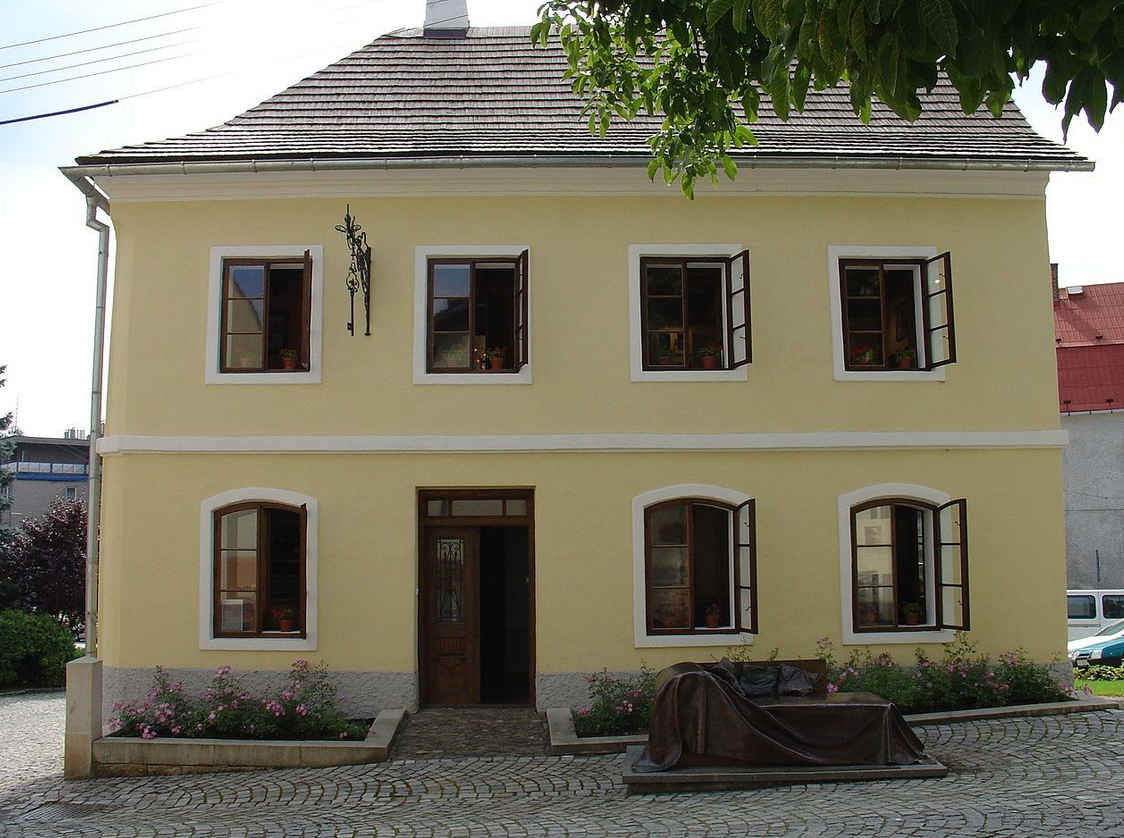 Freud a kultura:

- Člověk se vzdává kousku své sexuální svobody a svobody perverze, aby vybudoval
  společnost (zákaz incestu = rodinná soudržnost), kultura je postavená na tomto 
  trvalém zřeknutí

- Člověk je ovládnut třemi (pra)pudy: - pudem sebezachování
		                               - pohlavním pudem
		                               - pudem agrese

- Člověk je podřízen (svému/kolektivnímu) svědomí, založeném na pocitu viny
Psychický aparát podle Sigmunda Freuda:
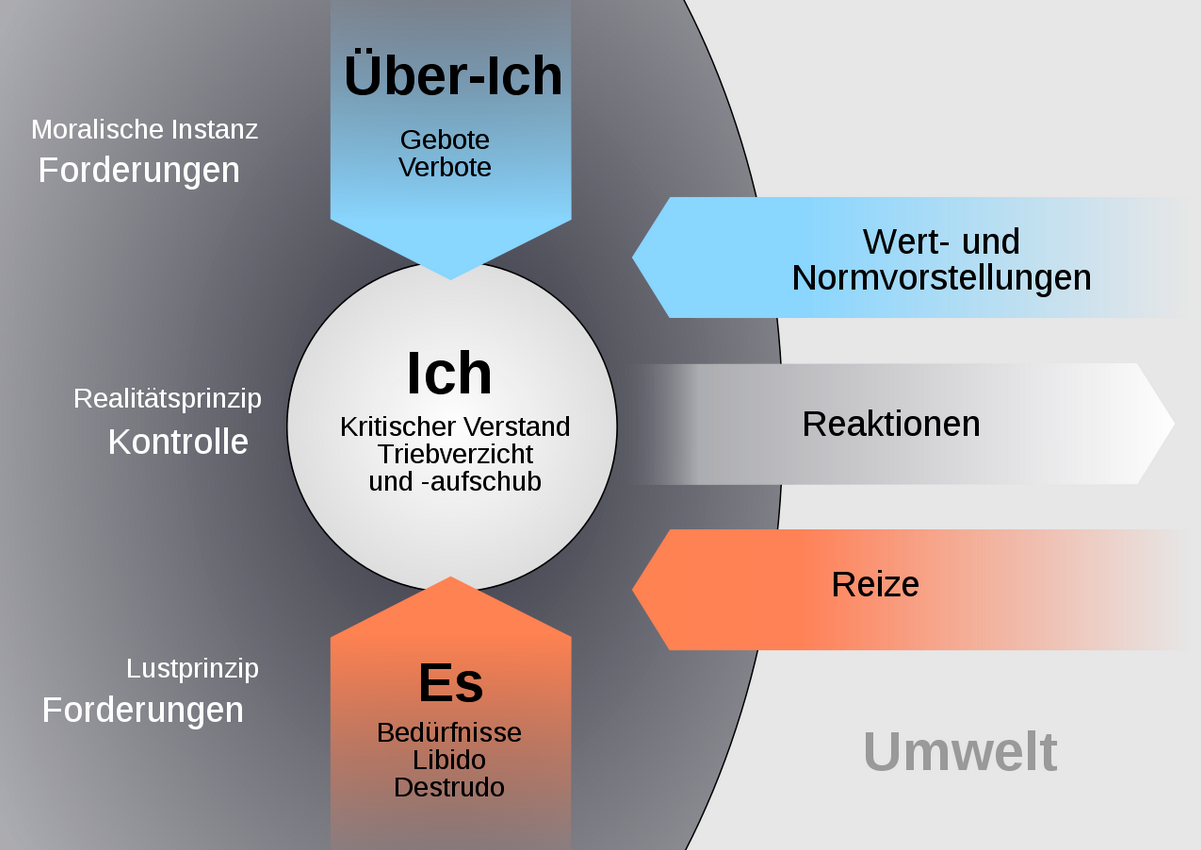 Super-Ego
Nad-já

zákazy
příkazy
Morální instance
Požadavky
Proč jste tady? Vaše motivace? Co očekáváte?
Představy o normách a
hodnotách
Já
Kriticky rozum
Kontrola pudů
„odklad“ pudů
Princip reality
Kontrola
Reakce
Popud
Princip slasti
Požadavky
Ono

potřeba
Libido
Destrudo
Okolní prostředí
Dr. Klára Hübner, Ustav pomocných věd historických a archivnictví, Metodika V
3
Sigmund Freud 
Nespokojenost v kultuře(1930)
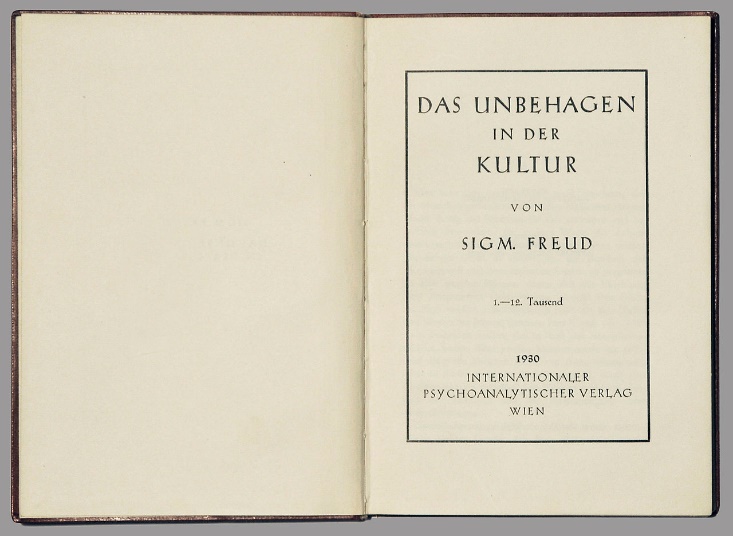 kulturně pesimistická studie 20. stol.
Námět: vztah kultury a pudů
V kultuře vznikají stále větší sociální jednoty
Ty omezují uspokojování sexuálních pudů a agresivity
Část agresivity se přetvařuje v pocit viny
 = kultura se stává zdrojem nespokojenosti
II. Část: zdroje nespokojenosti
princip slasti
Erotizace
sociálních
vztahů
=láska
(eros)
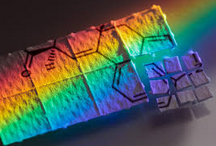 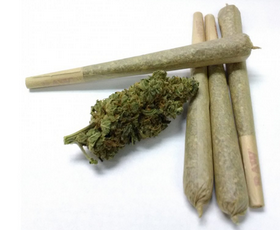 životní cíl
= zvětšit slast
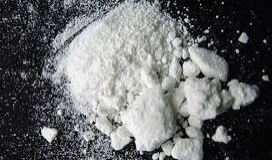 Nespokojenost
Omezení
Ovlivnění
s pomocí 
chemických látek
vědy, umění
tělo
Sociální
vztahy
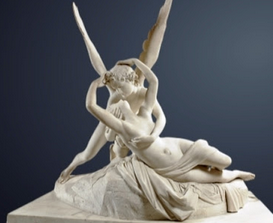 Okolní 
Prostředí
realita
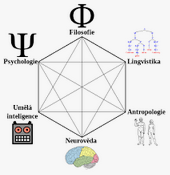 přetvořit
okolní 
prostředí
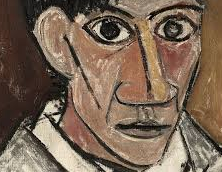 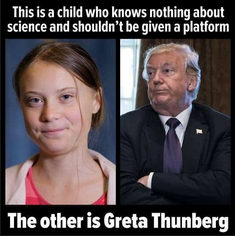 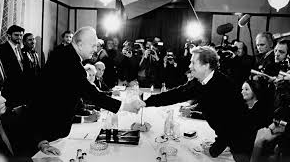 4
Sigmund Freud 
Nespokojenost v kultuře(1930)
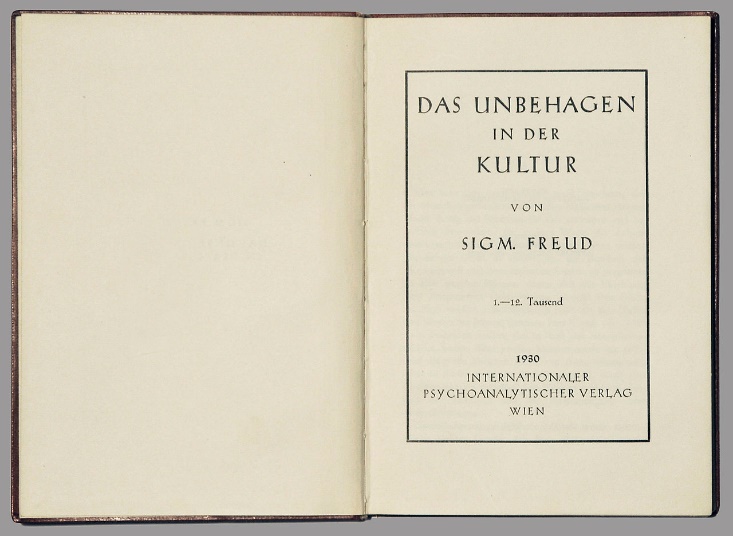 kulturně pesimistická studie 20. stol.
Námět: vztah kultury a pudů
V kultuře vznikají stále větší sociální jednoty
Ty omezují uspokojování sexuálních pudů a agresivity
Část agresivity se přetvařuje v pocit viny
 = kultura se stává zdrojem nespokojenosti
II. Část: zdroje nespokojenosti
princip slasti
Erotizace
sociálních
vztahů
=láska
(eros)
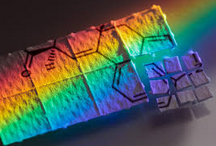 Drogy, umění, věda 
Nejsou schopní zajistit
Trvalý nárůst slasti
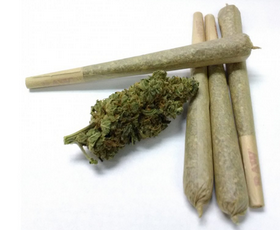 životní cíl
= zvětšit slast
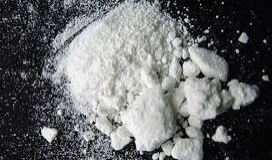 Nespokojenost
Omezení
Ovlivnění
s pomocí 
chemických látek
vědy, umění
Eros vede k 
závislosti
zklamání
tělo
Sociální
vztahy
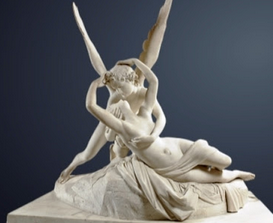 Okolní 
Prostředí
realita
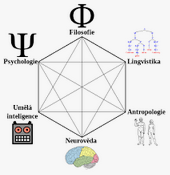 přetvořit
okolní 
prostředí
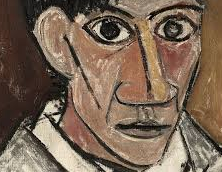 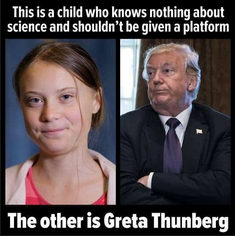 Komu se nepovede
Změnit realitu,
Ten propadá šílenství
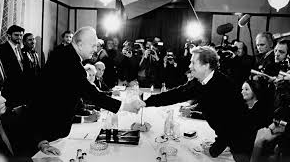 5
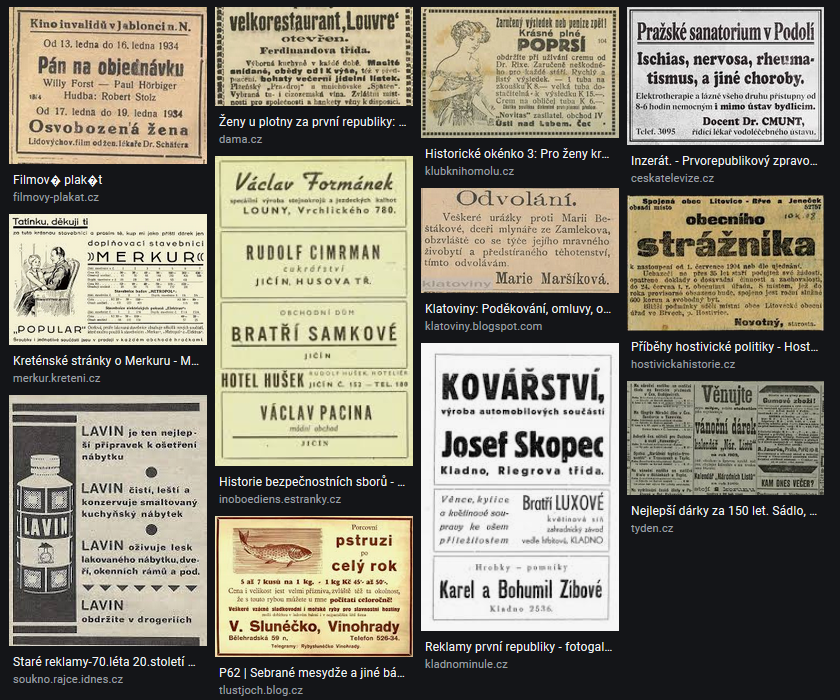 Přestávka na uvolněnou:   Reklamy a honba za štěstím    (10 min)
6
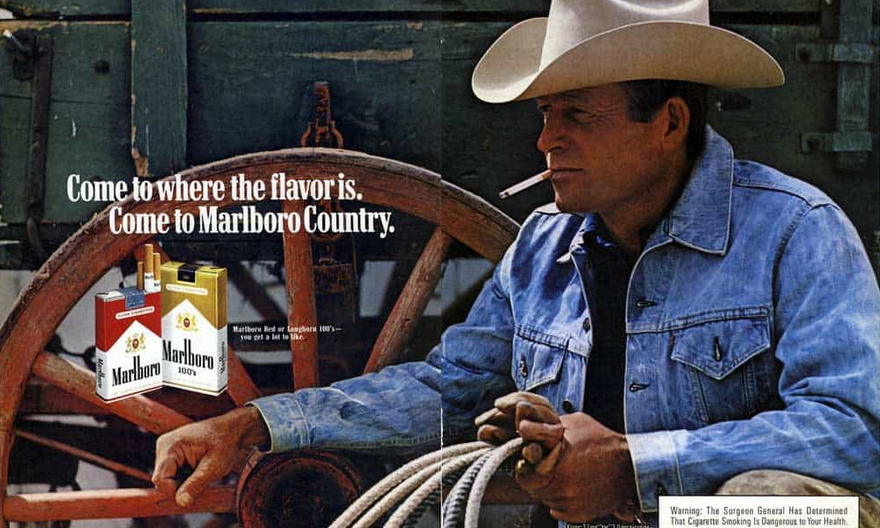 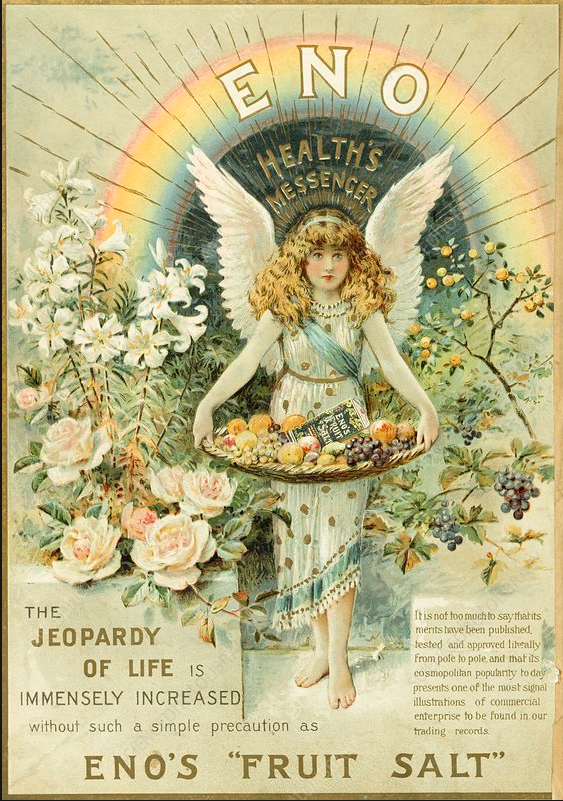 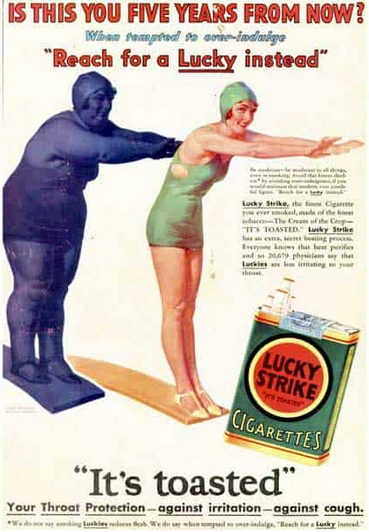 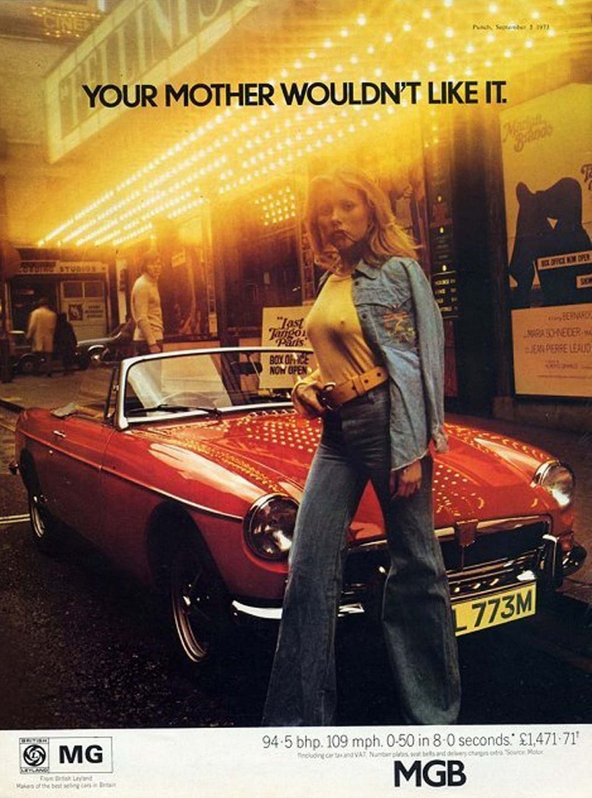 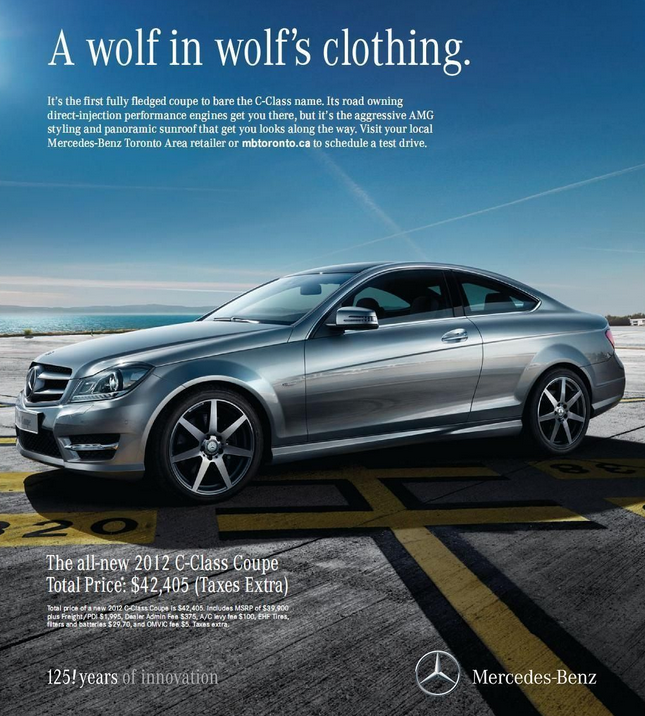 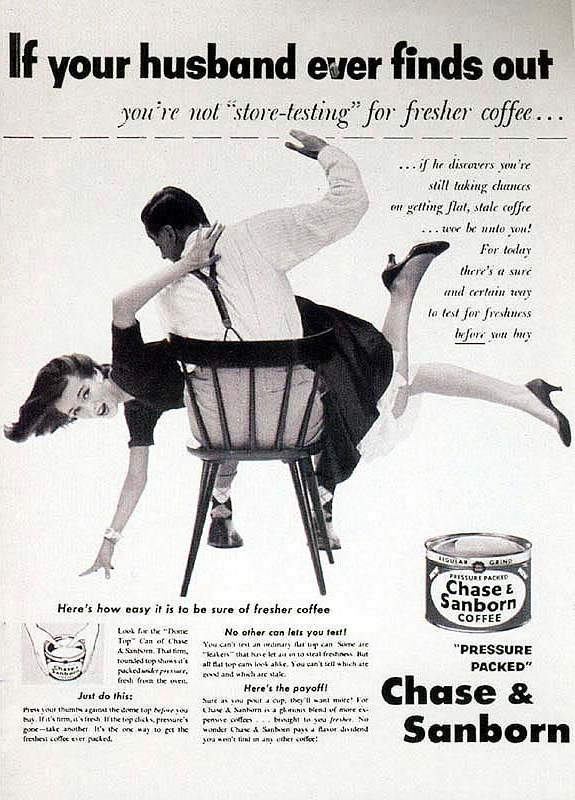 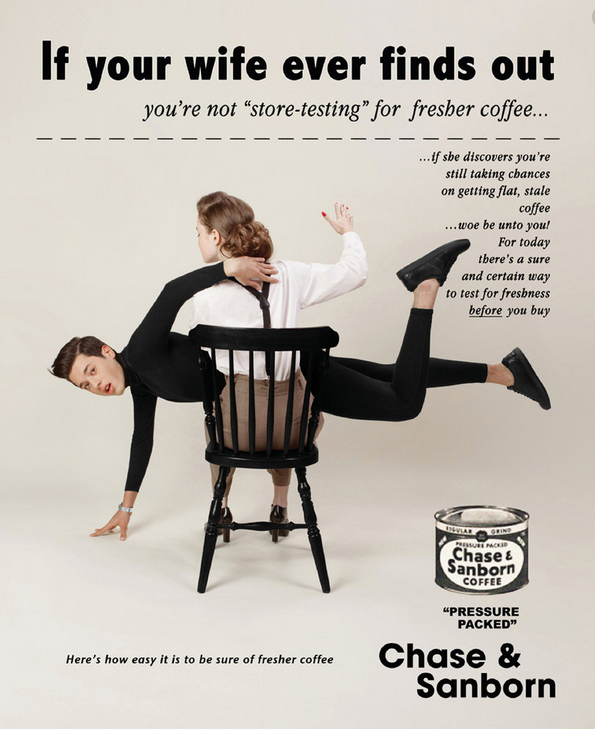 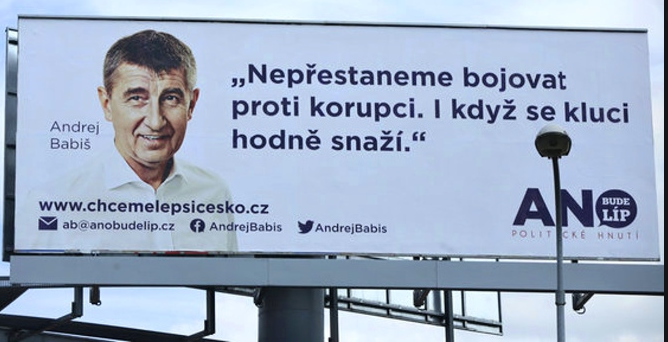 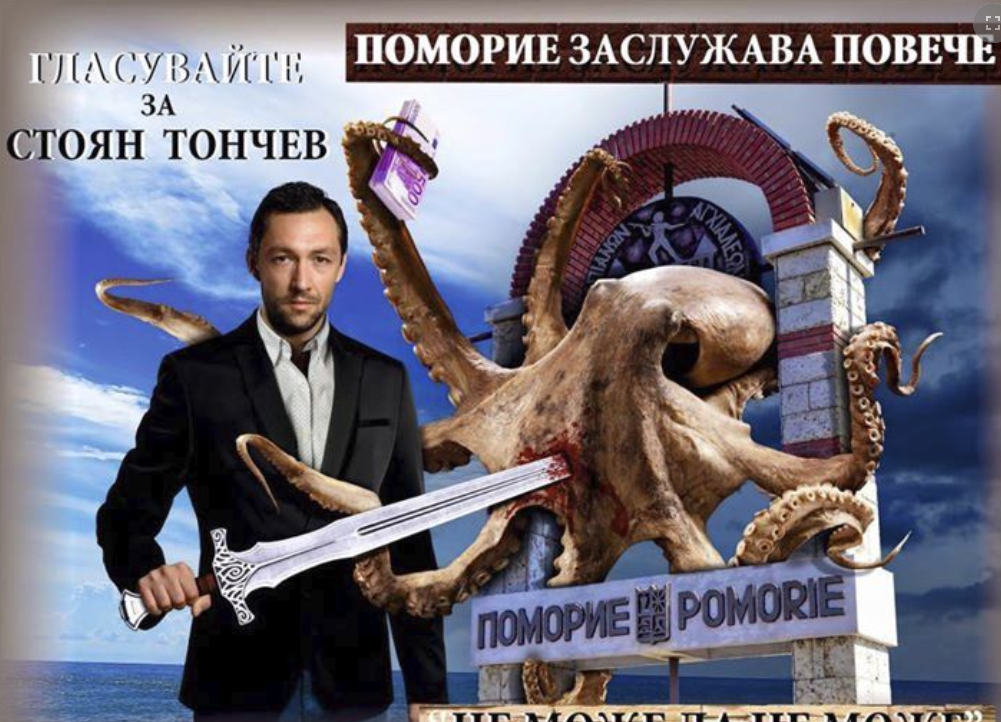 Sigmund Freud 
Nespokojenost v kultuře(1930)
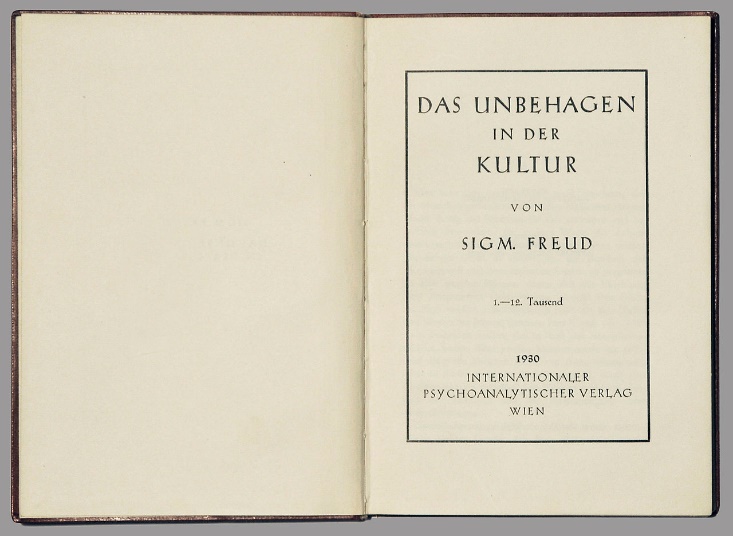 III. Část: protiklad mezi kulturou a individuálním pocitem štěstí
Kultura je zdrojem nespokojenosti, byly bychom šťastnější, 
kdybychom jsme jí vzdali
Kultura reguluje pudy (sexualitu, agresi), což podkopává slast
Technologický pokrok a věda nezvětšili spokojenost
Co je to kultura?
Věda a technika
= z člověka se stal 
„protetický bůh“
Skládá se z institucí
které nás liší od zvířat
Individuální 
svoboda
krása
čistota
Řád/Pořádek
ochraňují nás před 
okolním světem
upravují mezilidské vztahy
věda
umění
náboženství
Filozofie
vytváření idealů
Regulace 
mezilidských
vztahů
s promocí
práv
12
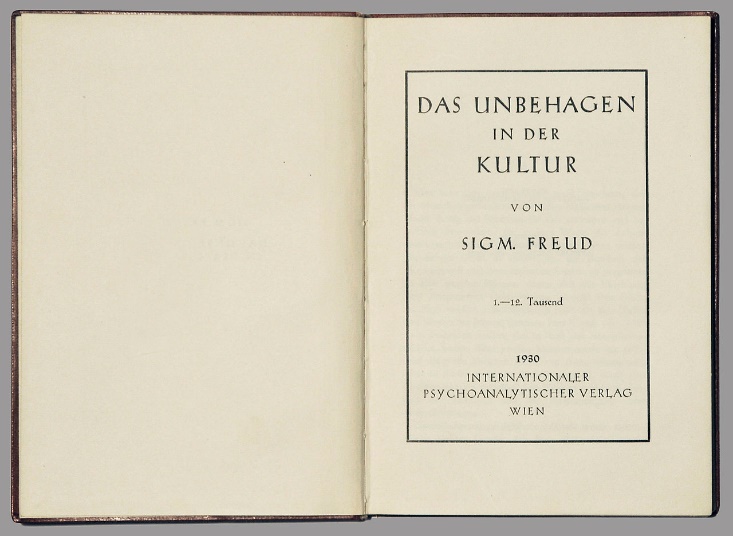 Sigmund Freud 
Nespokojenost v kultuře(1930)
III. Část: protiklad mezi kulturou a individuálním pocitem štěstí
Kultura je zdrojem nespokojenosti, byly bychom šťastnější, 
kdybychom jsme jí vzdali
Kultura reguluje pudy (sexualitu, agresi), což podkopává slast
Technologický pokrok a věda nezvětšili spokojenost
Úsilím lidstva je
Najít obšťastňující rovnováhu mezi 
Individualitou a kulturou
(dá se kulturní konflikt vyřešit nebo je
nesmiřitelný?)
Co je to kultura?
Skládá se z institucí
které nás liší od zvířat
Individuální 
svoboda
ochraňují nás před 
okolním světem
upravují mezilidské vztahy
Oslabení 
pudů
dobrovolné
vzdání
pudovosti
Vznik různých charakterů
(třeba: anální charakter)
sublimace
pudů
13
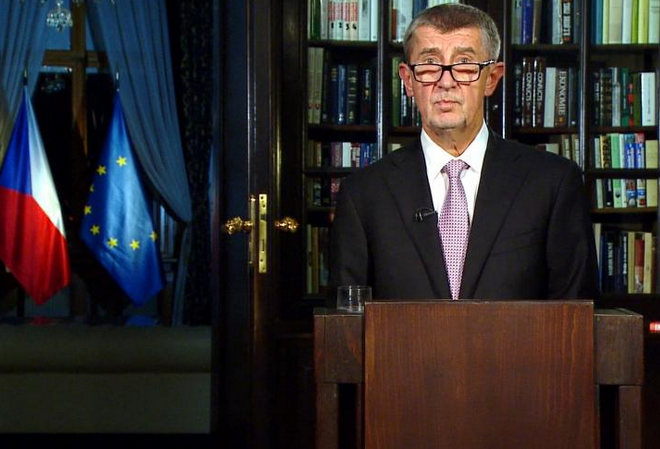 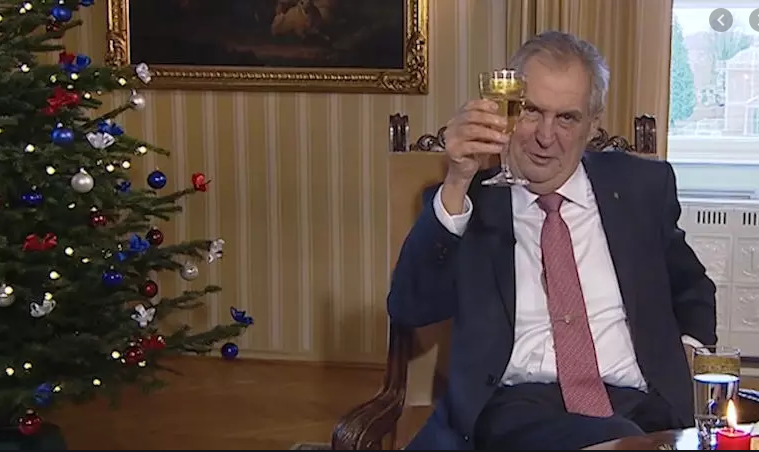 Malý úkol na 10.3.
1. Sigmund Freud – Nespokojenost v kultuře(1930), druhá část (IV.-VI.)
2. Analýza novoročního projevu Miloše Zemana/ Andreje Babiše
- témata: O čem hovoří
- Jak o tom hovoří (jakým rétorickým způsobem nám slibuje lepší zítřky)
- Co vynechává
14